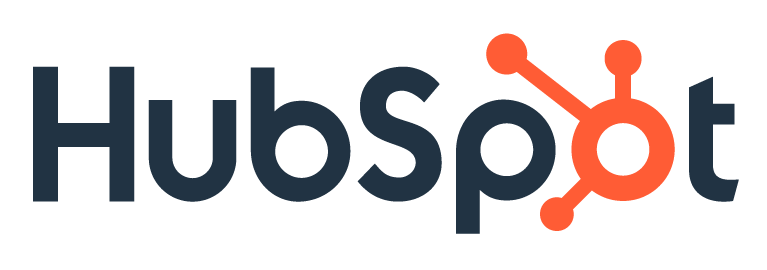 Organigramme fonctionnel
Entreprise de fabrication
Directrice générale
Directeur production
Directrice des achats
Directeur acquisition
Directrice financière
Directeur des RH
Ventes
Marketing
Service de fabrication
Service de maintenance
Service Qualité
Recrutement
Formation
Gestion administrative du personnel
Service approvisionnement
Gestion des stocks
Comptabilité
Contrôle de gestion
Trésorerie
‹#›
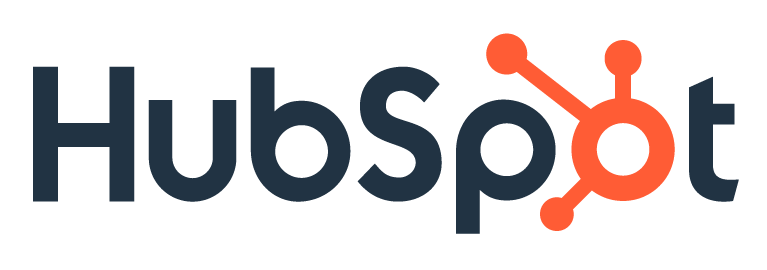 Organigramme fonctionnel
Organisation hospitalière
Directeur général
Directrice médicale
Directeur des soins infirmiers
Directrice administrative
Directeur des RH
Directrice technique
Services généraux
Admissions
Service financier
Service médical
Radiologie
Urgences
Maintenance des équipements
Gestion des infrastructures
Infirmiers
Aides-
soignants
Gestion des blocs opératoires
Recrutement et formation
Administration du personnel
‹#›